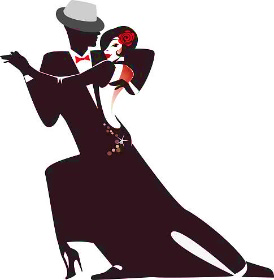 Obecní  ples
Obec Raduň Vás srdečně zve na
V pátek 8. února 2019 od 20.00 hod.
  V tělocvičně ZŠ Raduň
      Vstupné 250Kč s večeří, vstupenky zakoupíte 
na OÚ Raduň